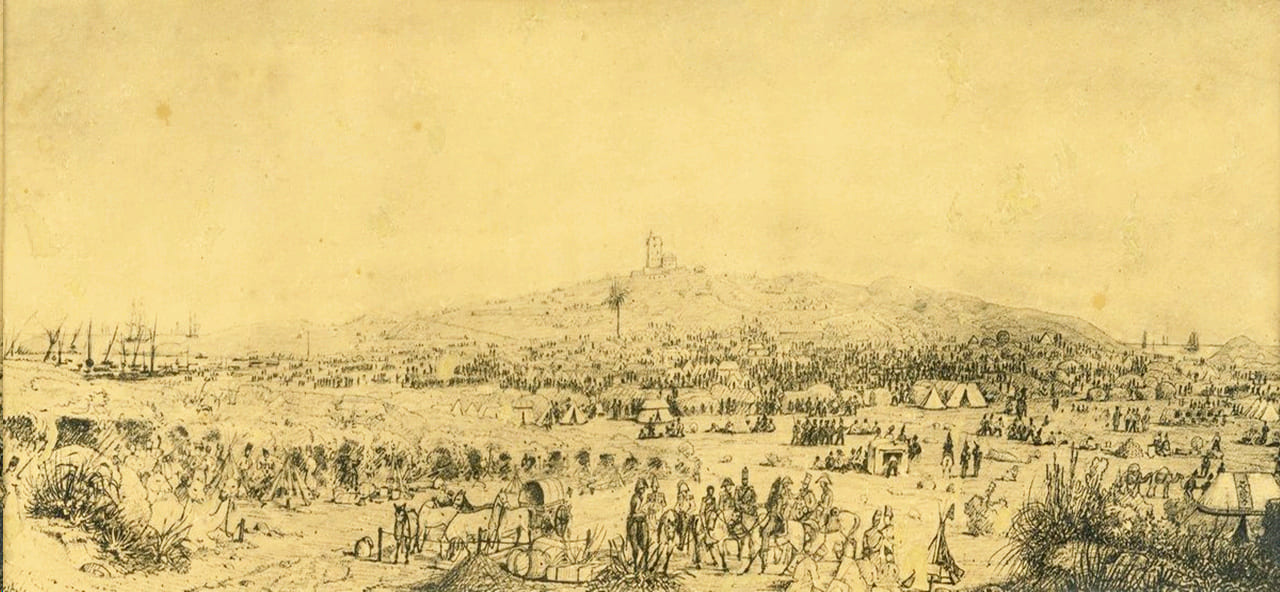 الحملة الفرنسية على الجزائر 1830 : عوامل النجاح
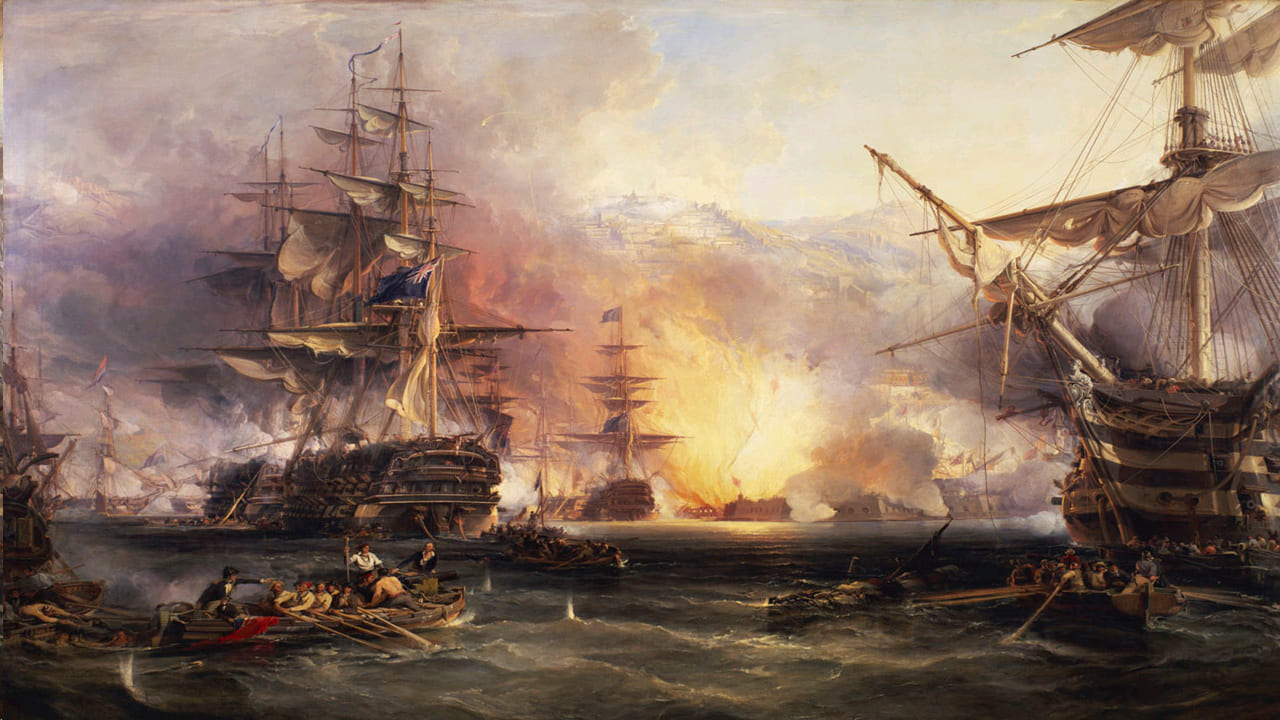 تضعضع القوة البحرية الجزائرية
حملة اكسموت ـ فان كابلن (1816)
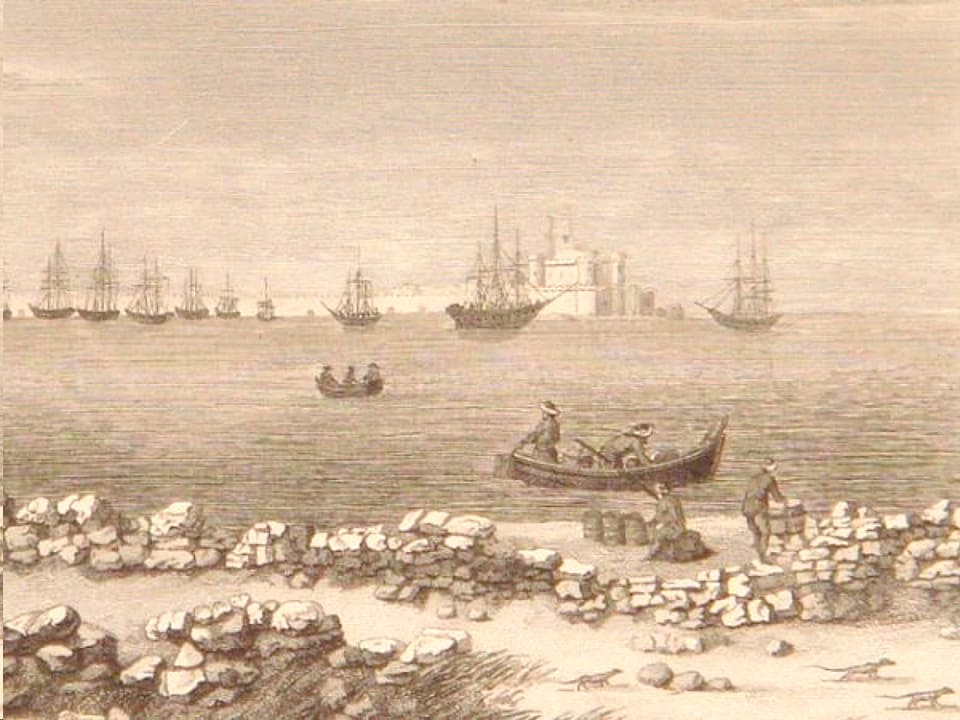 توجّه أكبر قطعتين من البحرية الجزائرية إلى مصر وحصارهما في ميناء الإسكندرية
← لقد كان غياب البارجتين "مفتاح الجهاد" و"رهبة إسكندر" إحدى أبرز أسباب نتيجة معركة يوم المولد (المولود) غير الراجحة بين قطع البحرية الجزائرية المتبقية وعمارة الحصار الفرنسية الأولى في أكتوبر 1827م
النجاح النسبي للحصار البحري، ولا سيّما من قبل العمارة الفرنسية الثانية
الظرف الدولي المؤات
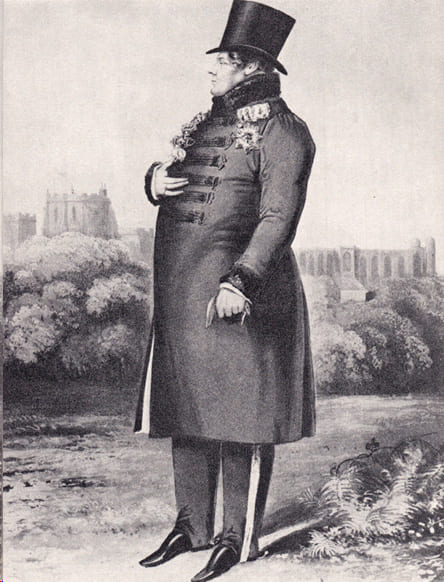 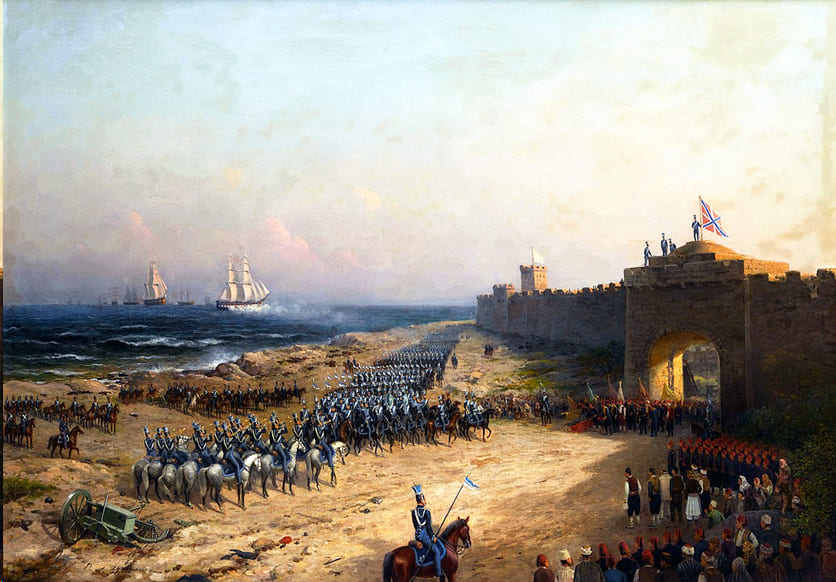 مرض وموت ملك إنكلترا جورج الرابع (26 يونيو 1830)، الذي شلّ ردّ فعل حكومة ولينغتون تجاه الحملة
الحرب الروسية العثمانية (1828-1829)، الّتي رأت القوّات القيصرية تصل إلى أدرنه، وتضع إسطنبول تحت التهديد
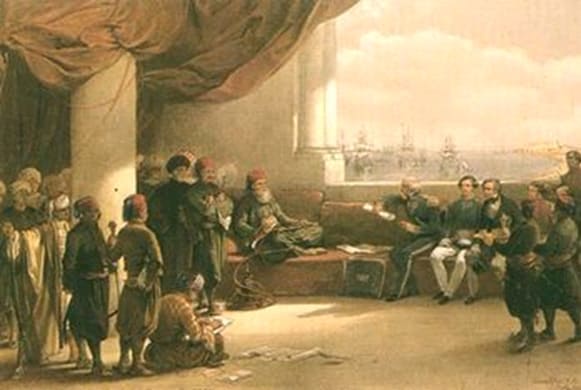 النشاط الدبلوماسي الفرنسي المكثّف
محاولات إقحام محمّد علي باشا في الحملة
تحييد نشاط بريطانيا العظمى والباب العالي
كسب التأييد الأوروبي بحجّة القضاء على القرصنة
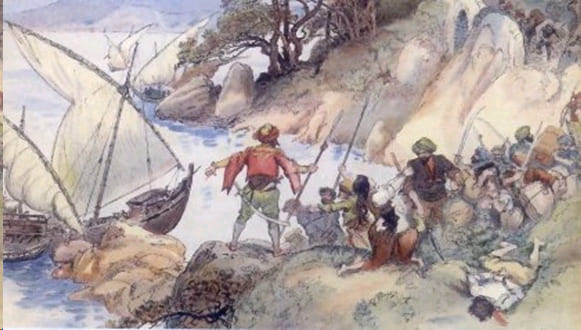 تواطؤ باي تونس حسين مع الفرنسيين
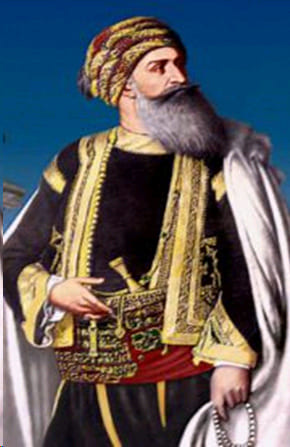 ← الحرب الجزائرية التونسية (1806-1821)، الّتي ابتدرها حمّودة باشا (الصورة على اليمين) للتخلّص من التبعية للجزائر
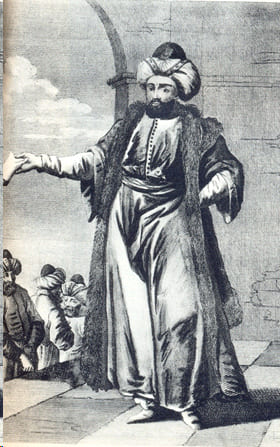 تراجع مستوى القوات النظامية الجزائرية
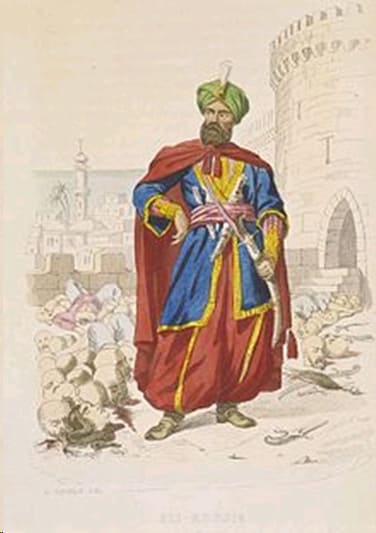 تقتيل مئات الإنكشارية على يد الداي علي خوجة (1817)
تناقص عدد المجنّدين الأتراك العثمانيين خلال السنوات الأخيرة
اعتماد العسكر النظامي الجديد بدل الجند الإنكشاري (1828)
عزل يحي آغا عن قيادة الجيش و تولية إبراهيم آغا، صهر الداي، الأقل خبرة محلّه (1828)
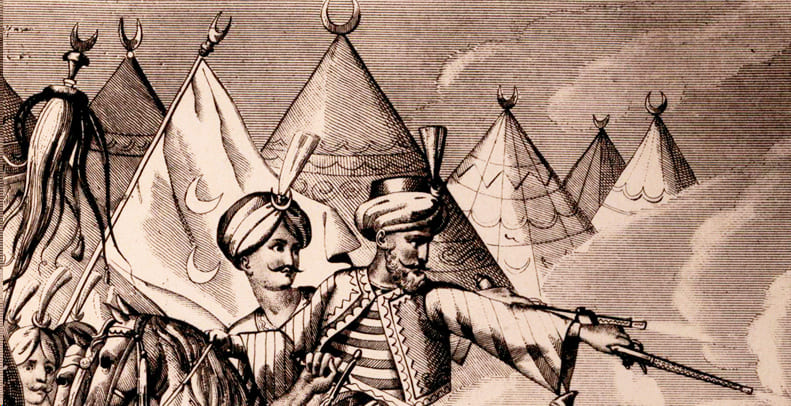 ← إخفاق نسبي للقيادة العسكرية الجزائرية في 
مواجهة تحدّيات الزحف الفرنسي باتّجاه العاصمة
إهمال الداي حسين انشاء استحكامات دفاعية عند سيدي فرج، ما عدا طبّانة صغيرة (أسفل يمين الصورة) مزوّدة بثلاثة عشر مدفعًا
ضعف تسليح الجيش الجزائري (قلّة قطع مدفعية الميدان)
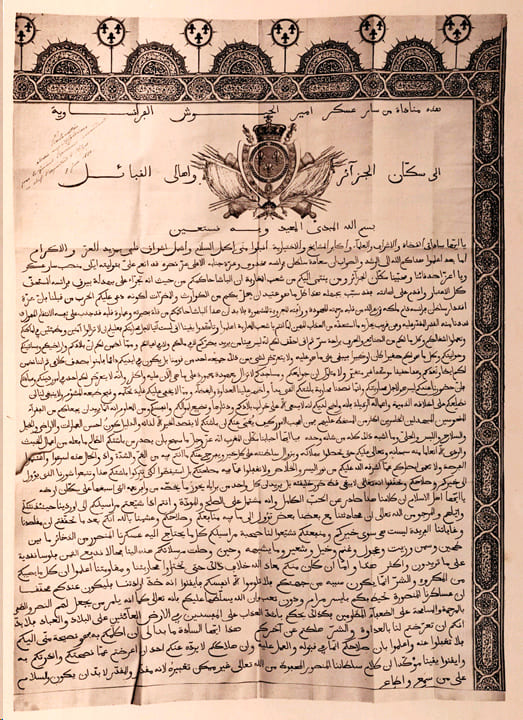 الحملة الدعائية الفرنسية
توزيع البيانات التضليلية الموجّهة للأهالي والأعيان الجزائريين
شبكة العملاء والجواسيس
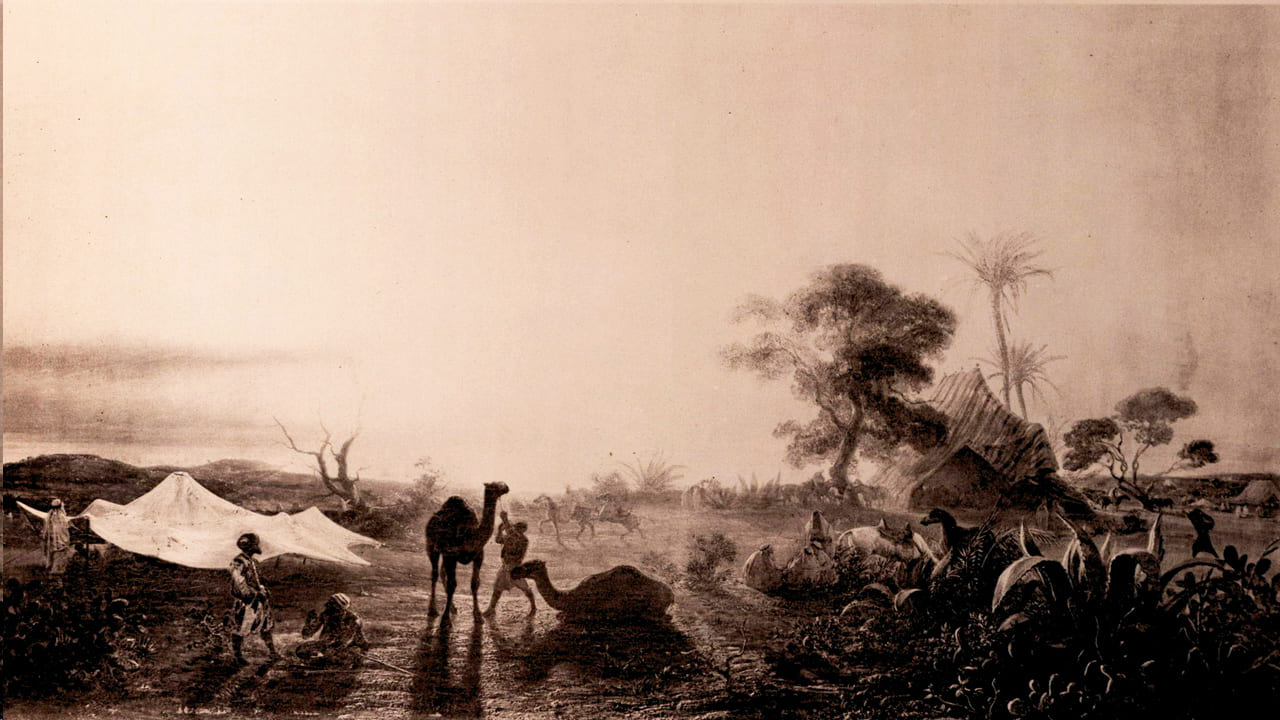 تصدّع الجبهة الداخلية
مؤامرة سيدي بن نور ضدّ الداي حسين المجهضة
فشل "التعبئة العامّة"
قضية حزّ رأس الزواوي
انقسام سكّان العاصمة بعد سقوط برج مولاي حسن
الخيانات المتعدّدة الّتي كشفت للفرنسيين خطة واستعدادات القيادة الجزائرية عشية معركة اسطه والي
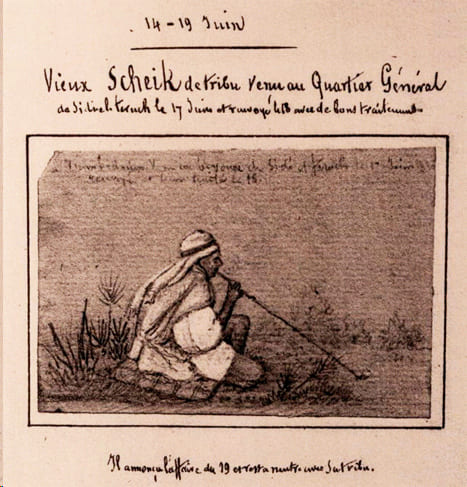 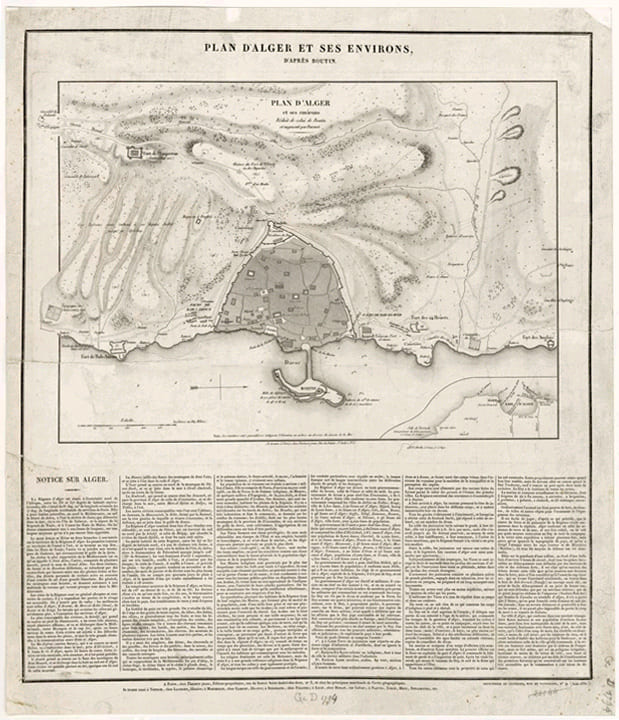 خطّة بوتان الحربية المحكمة الّتي اتّبعتها القيادة الفرنسية بحذافيرها
- اختيار نقطة الإنزال 
ـ مسار الحملة 
ـ تطويق المدينة برًّا وبحرًا
تفوّق الحملة الفرنسية في العدد (37000 جندي فرنسي مقابل أقلّ من 14000 "جزائري" من القوّات النظامية وشبه النظامية) والعدّة (أسطول ضخم ـ سلاح وعتاد حربي حديث)